History of Hacking
as told through my bookshelf
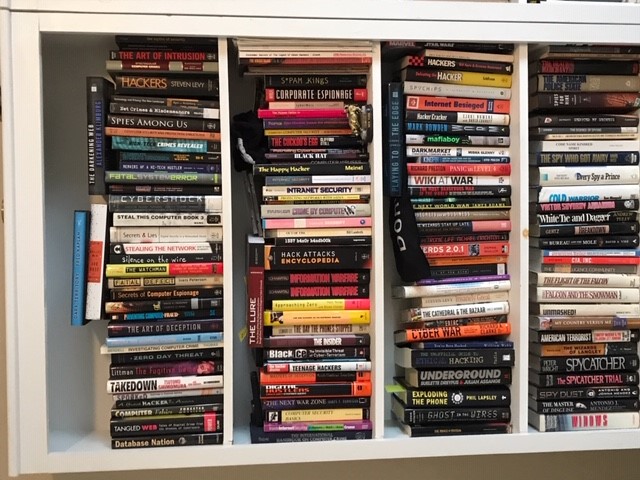 What is History?
History is defined by those who write things down.

Just because it’s not written down doesn’t mean it didn’t happen.
Definition of Hacking
Hacking can be defined as:

illegally gaining access to and sometimes tampering with information in a computer system 
exploring the details of programmable systems and how to stretch their capabilities, as opposed to most users, who prefer to learn only the minimum necessary
using something (machine or human or ?) to one’s own advantage
Deeper Thoughts on Hacking
You’ve got to have things to hack - analog and digital things
Who‘s doing the hacking? Hackers vs. crackers
Why are they hacking? If there’s a will, there’s a way
The hackers we know are the hackers that get caught
Running Themes to Look for
Interaction between man and machine
Computers – larger footprint to smaller
Access to computers – smaller footprint to larger
Connections between time periods
New technology, same old mistakes
Greed, arrogance, and ignorance
Exploration, thrill-seeking, power, information, money, (h)activism
The world is a playground
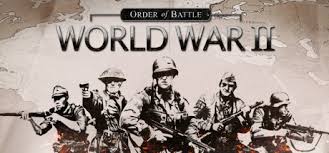 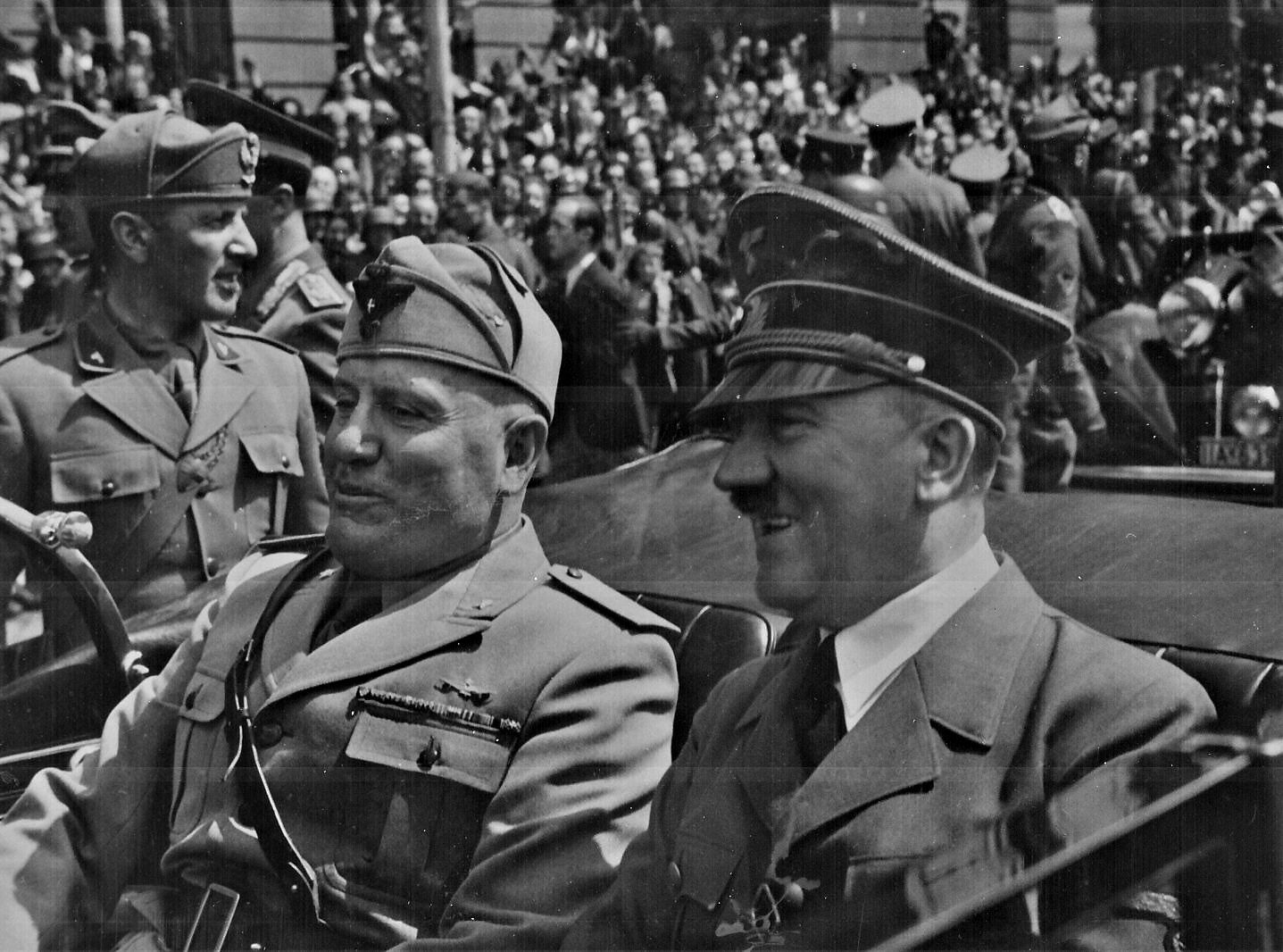 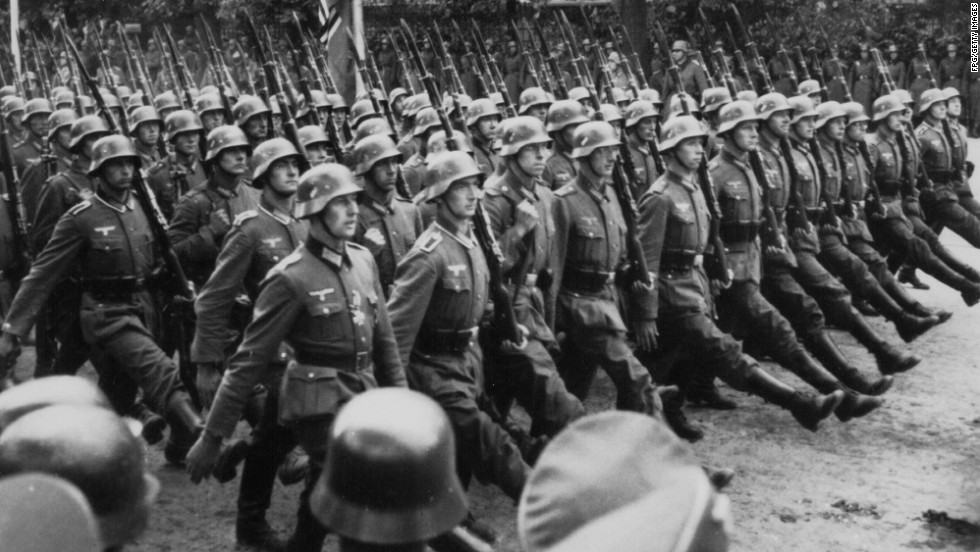 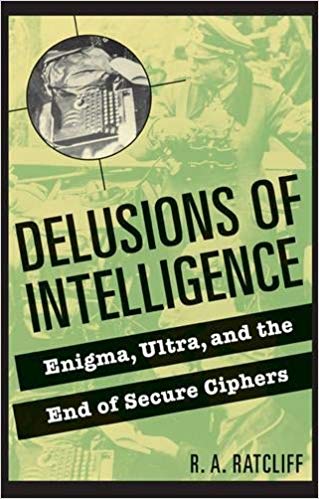 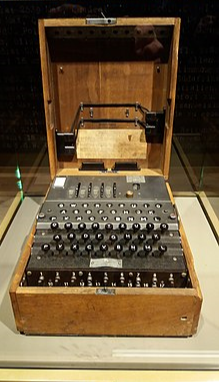 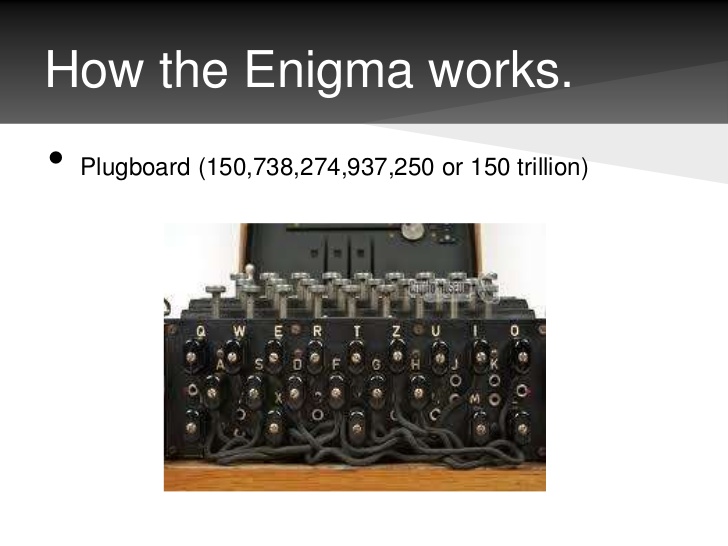 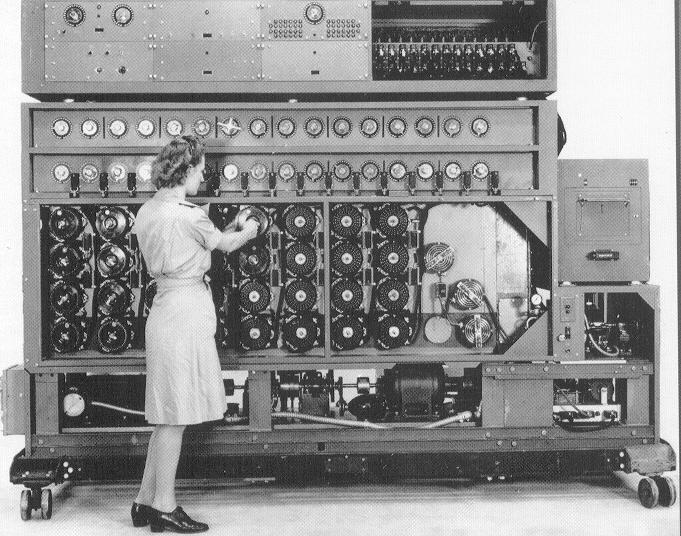 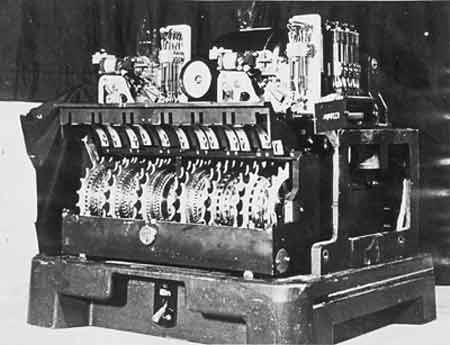 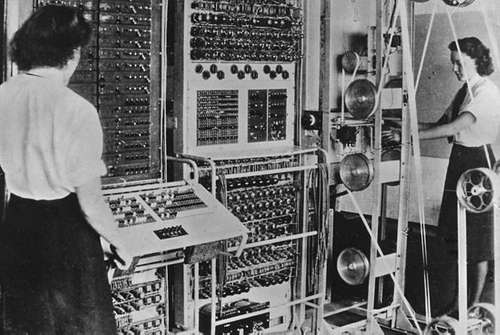 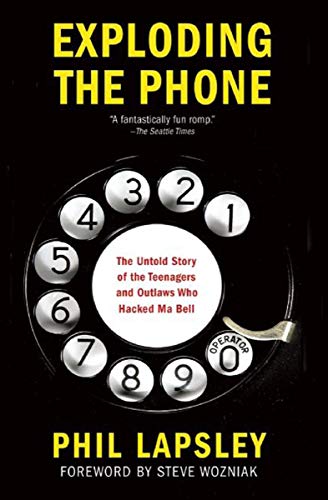 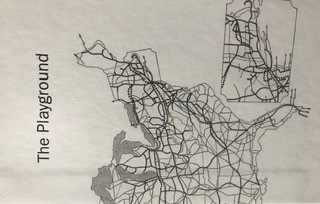 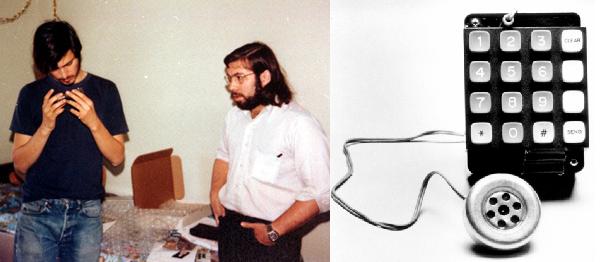 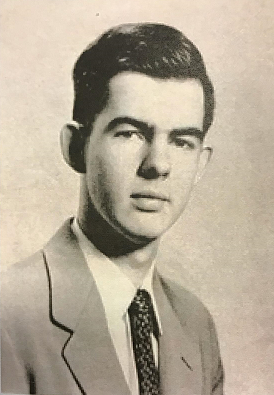 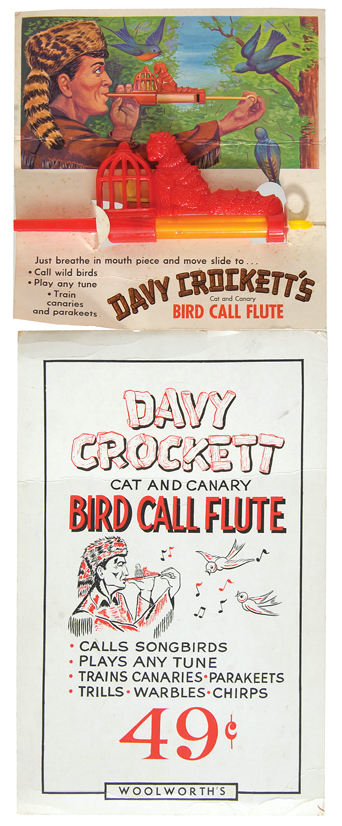 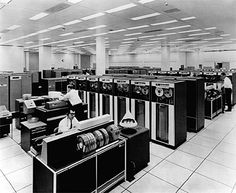 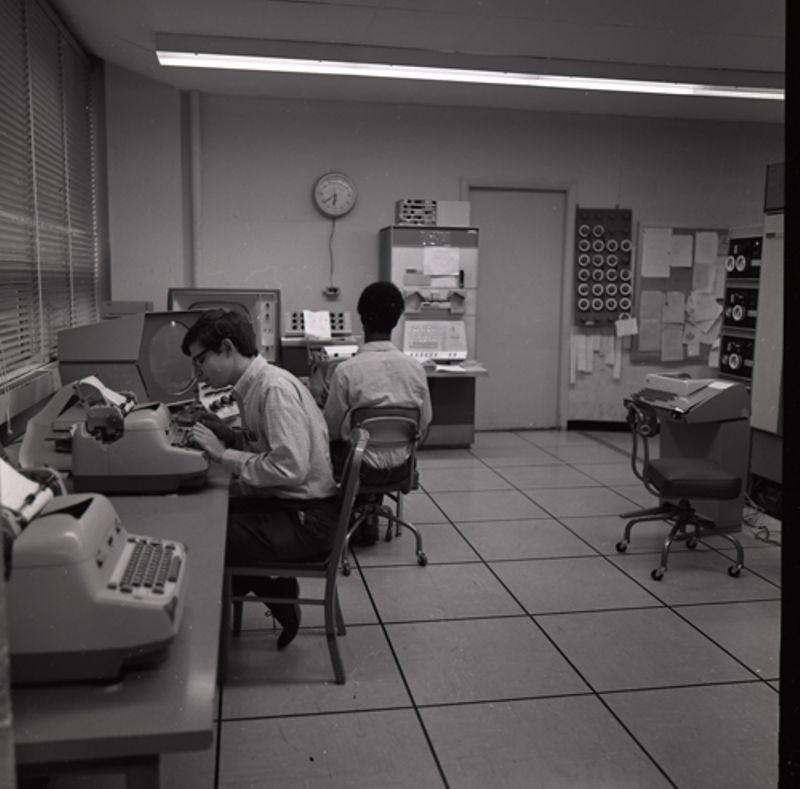 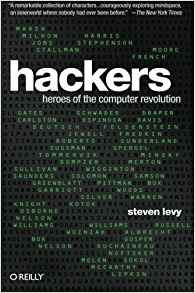 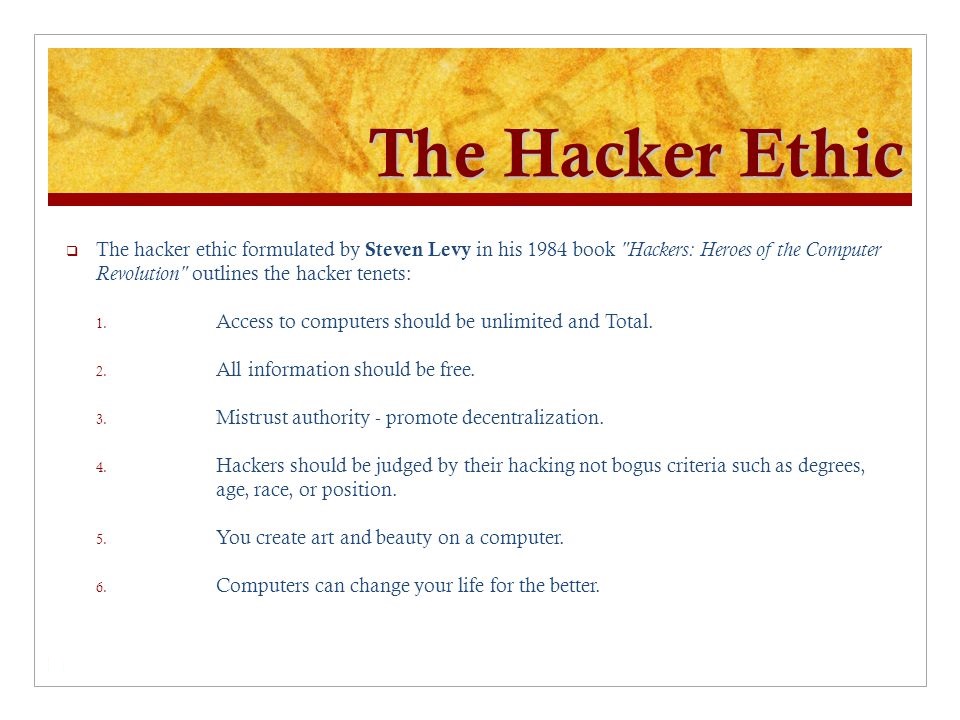 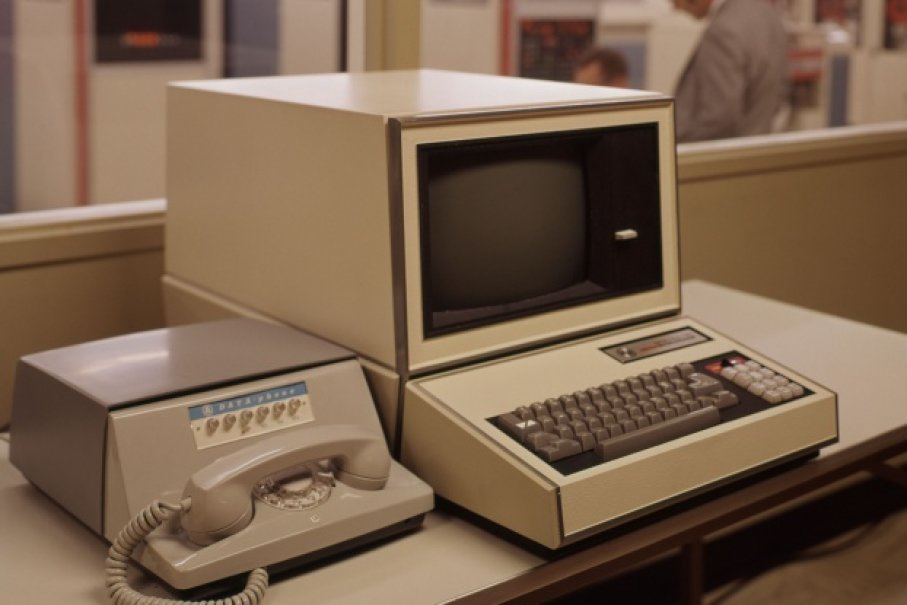 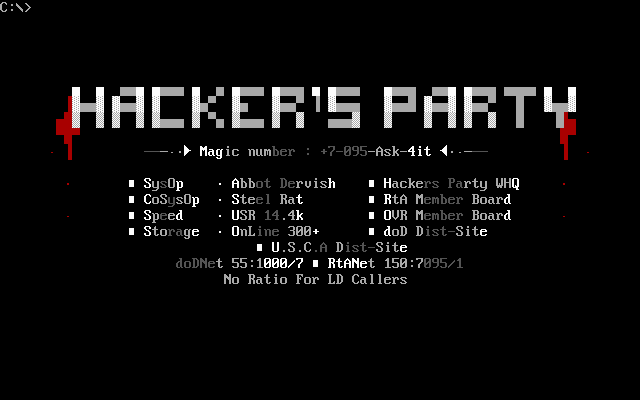 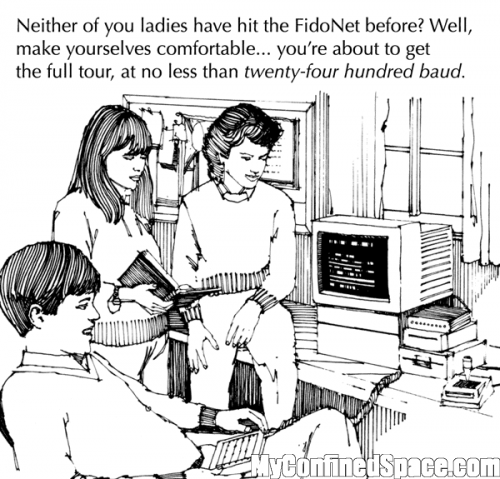 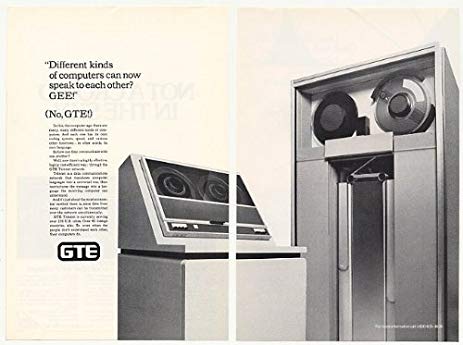 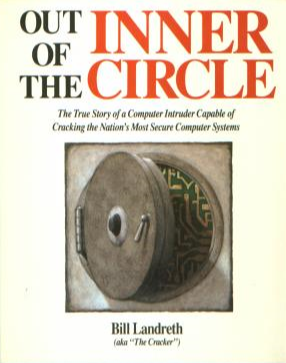 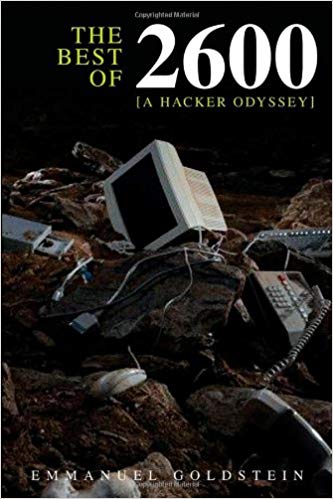 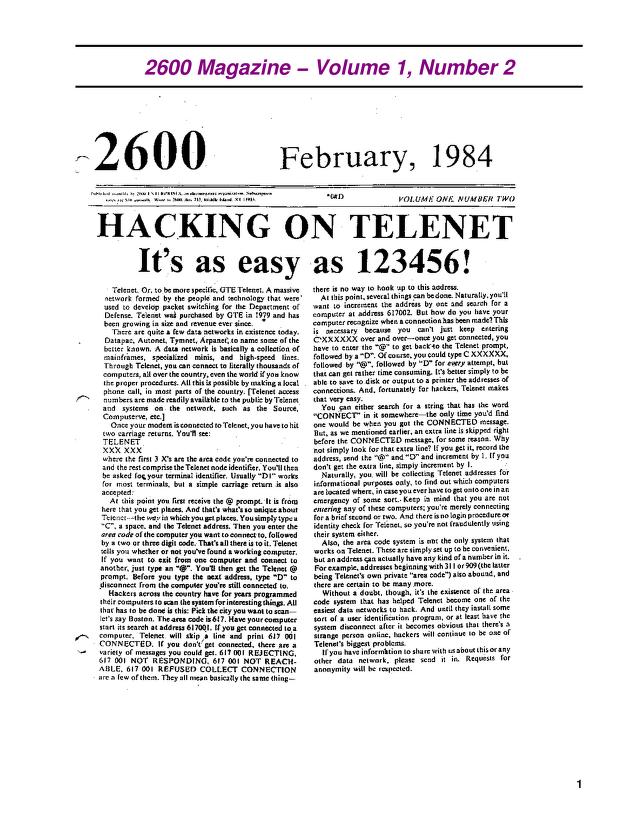 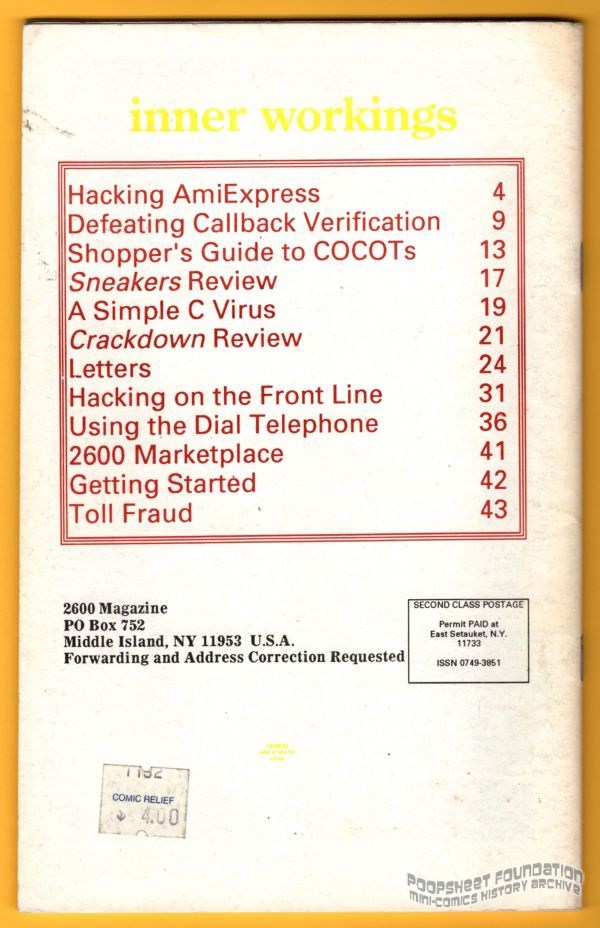 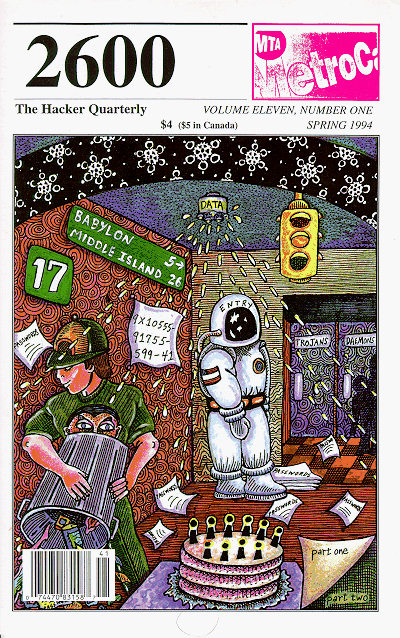 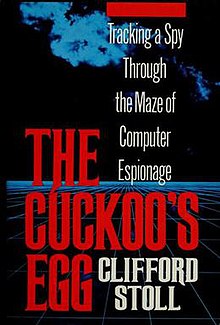 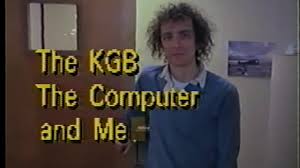 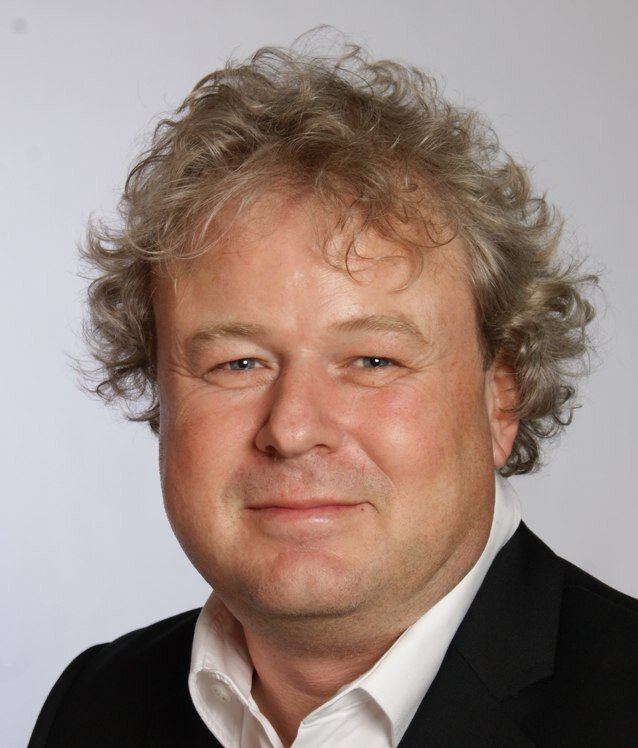 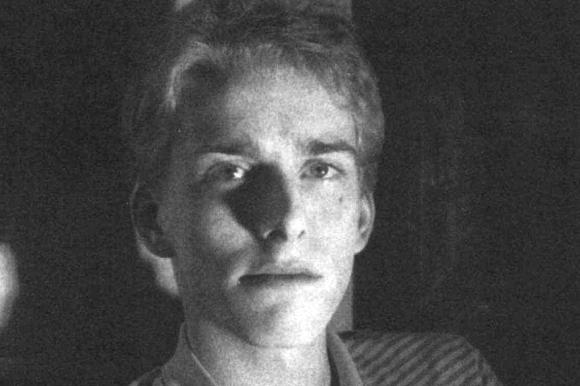 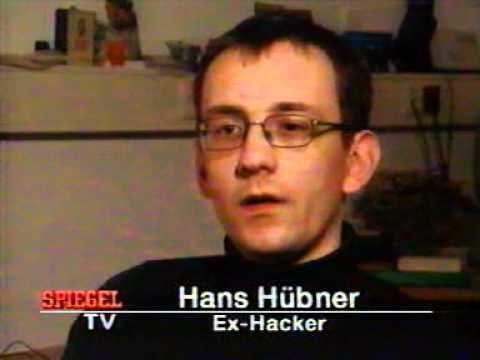 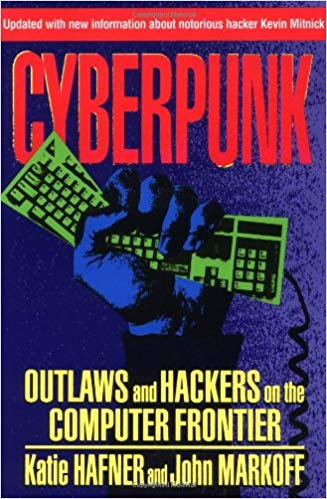 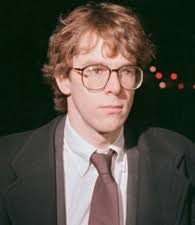 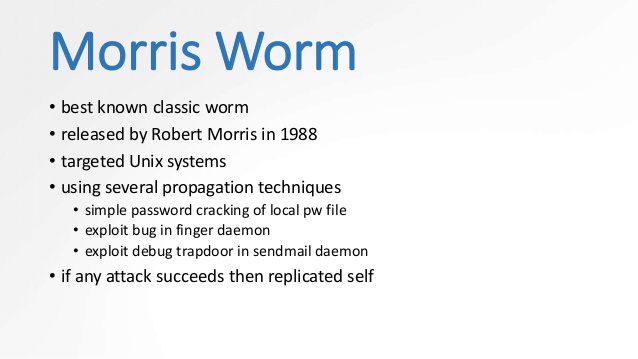 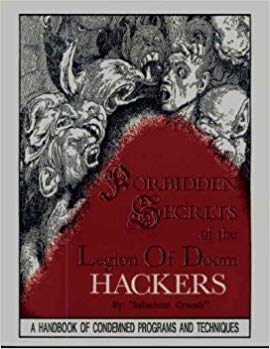 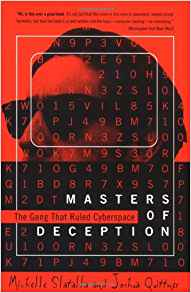 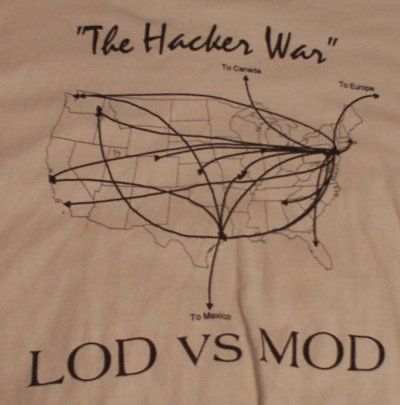 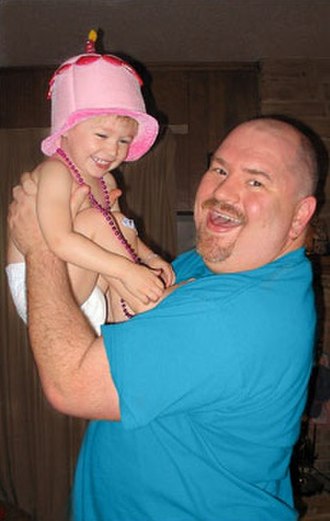 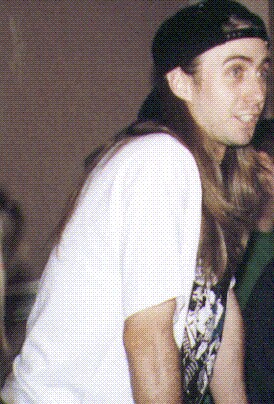 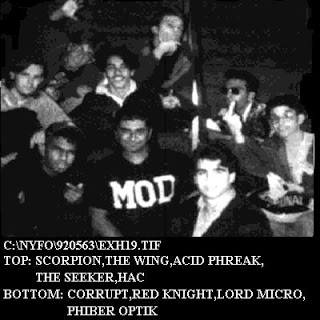 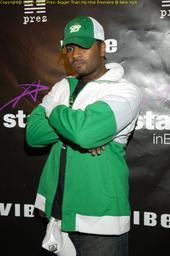 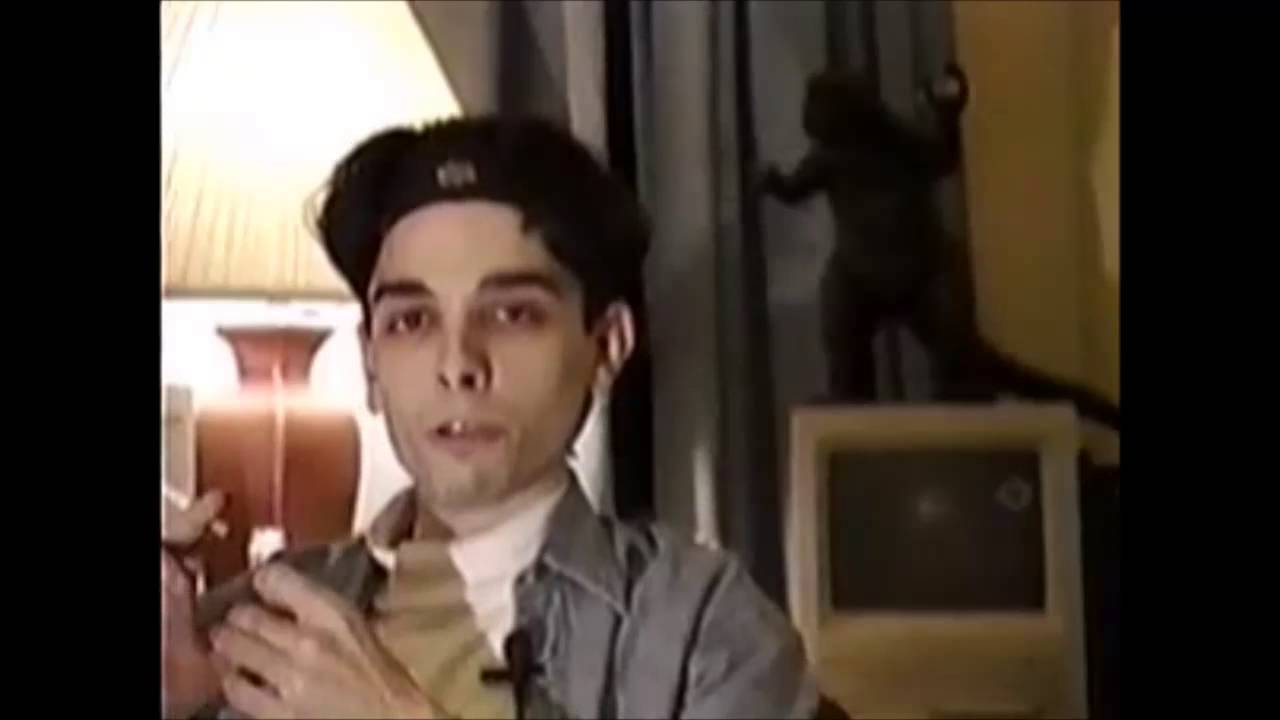 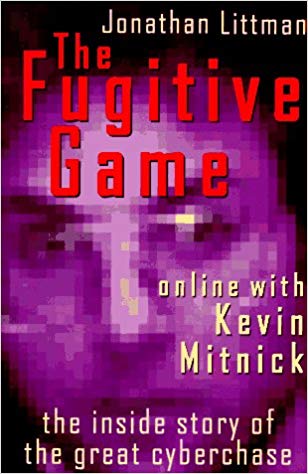 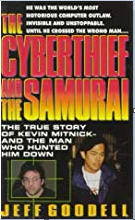 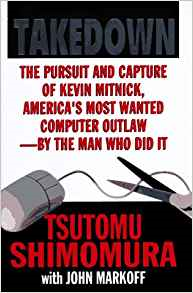 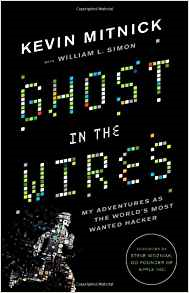 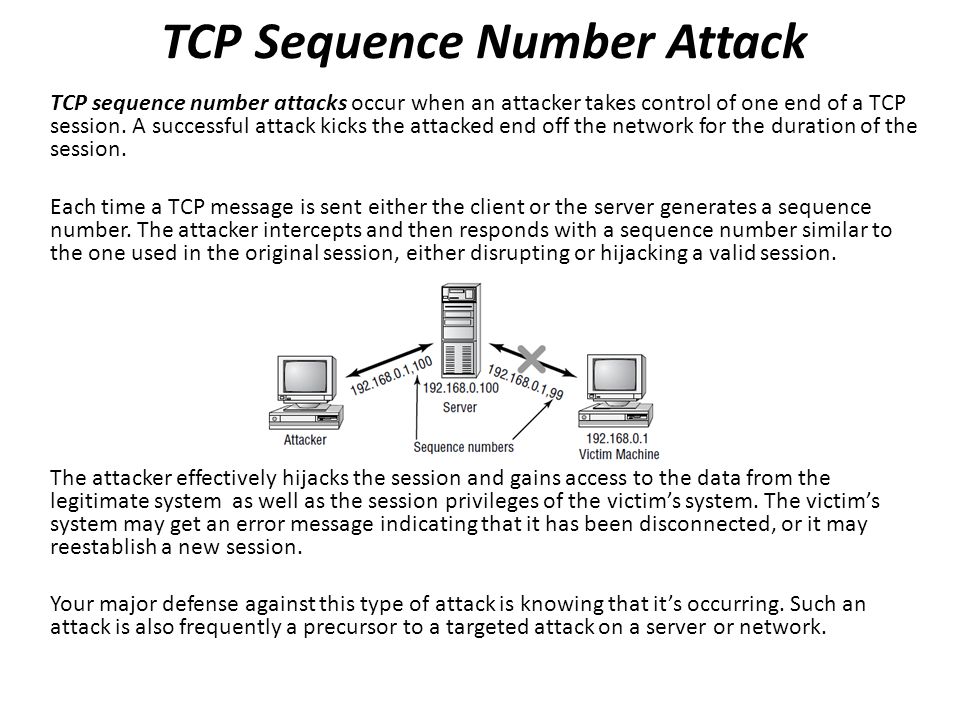 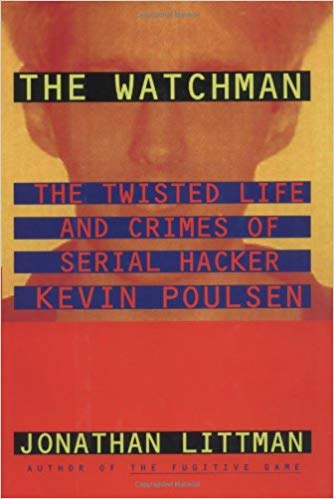 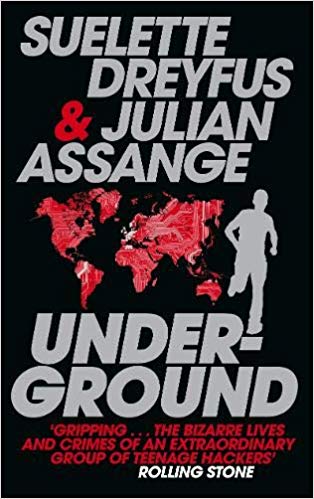 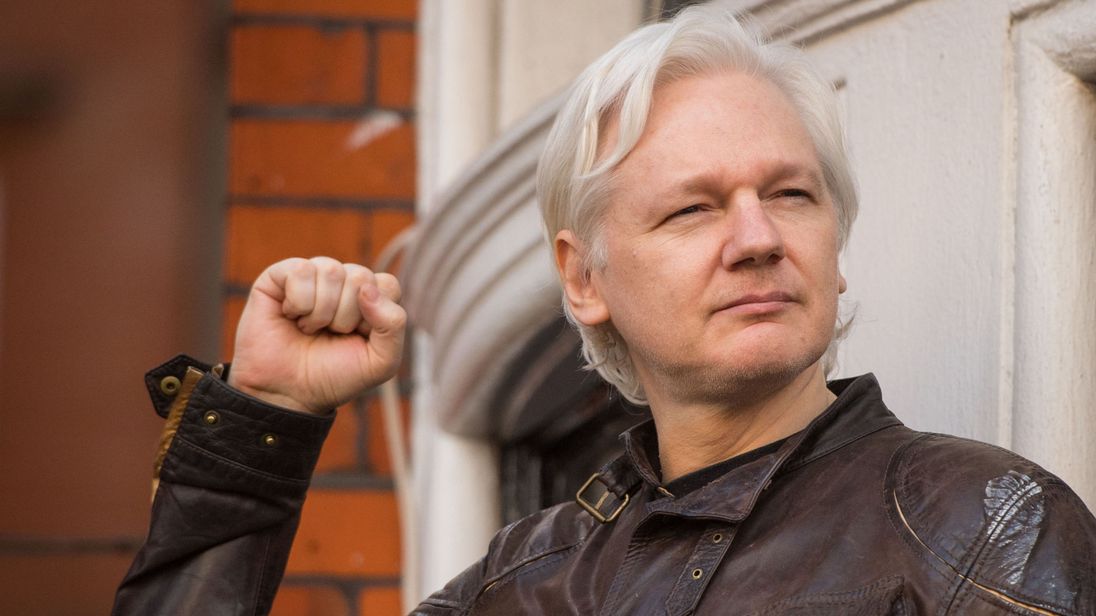 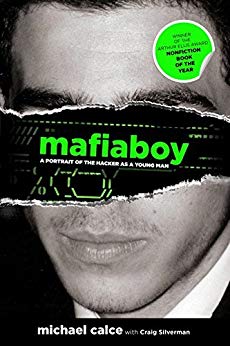 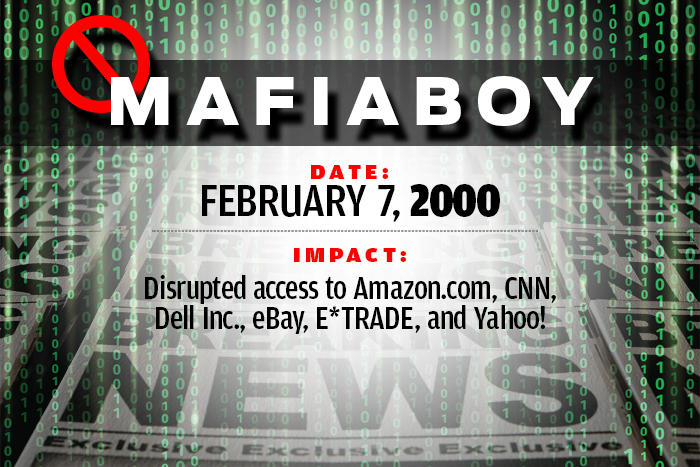 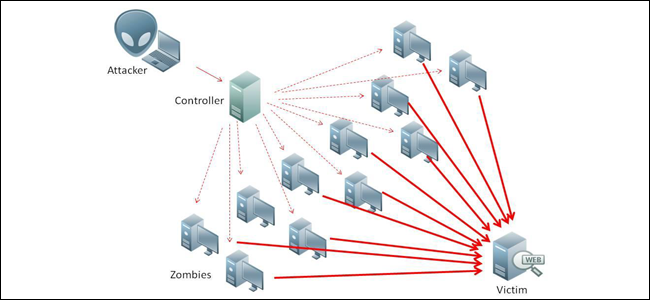 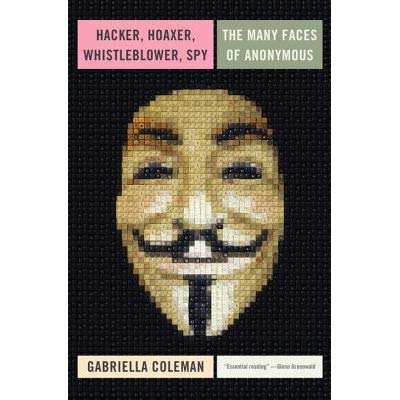 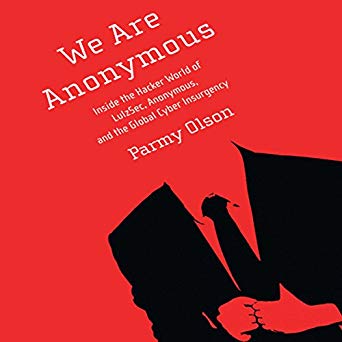 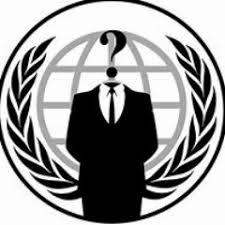 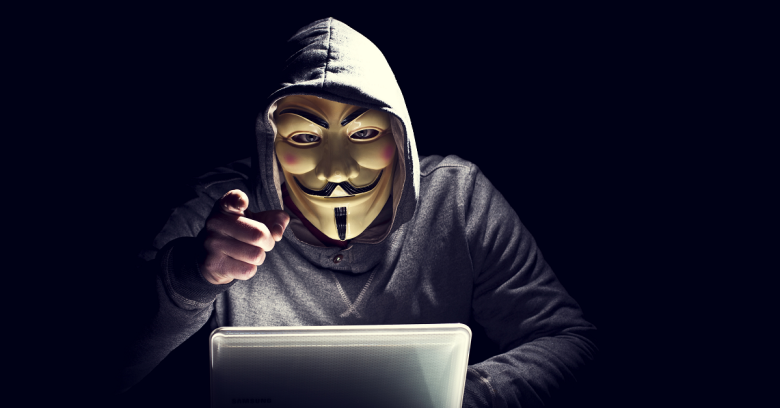 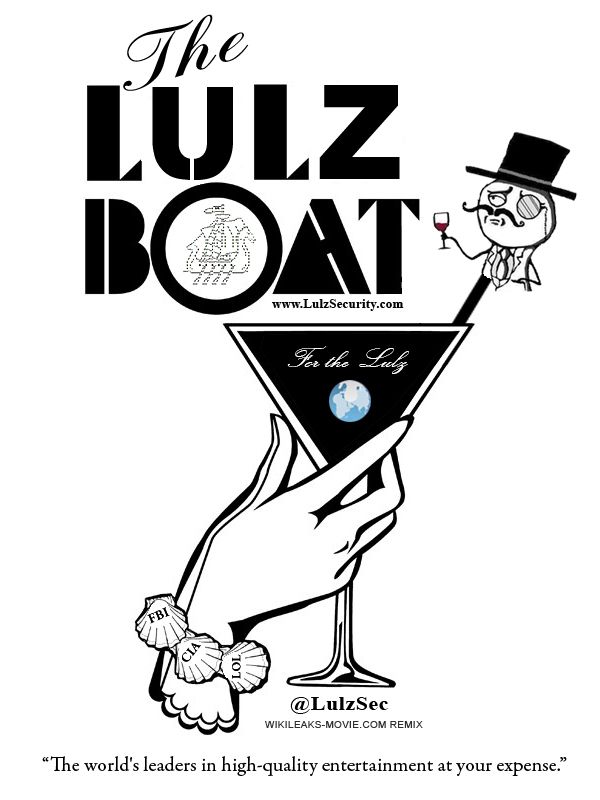 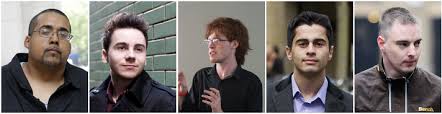 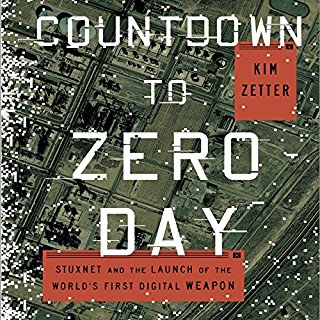 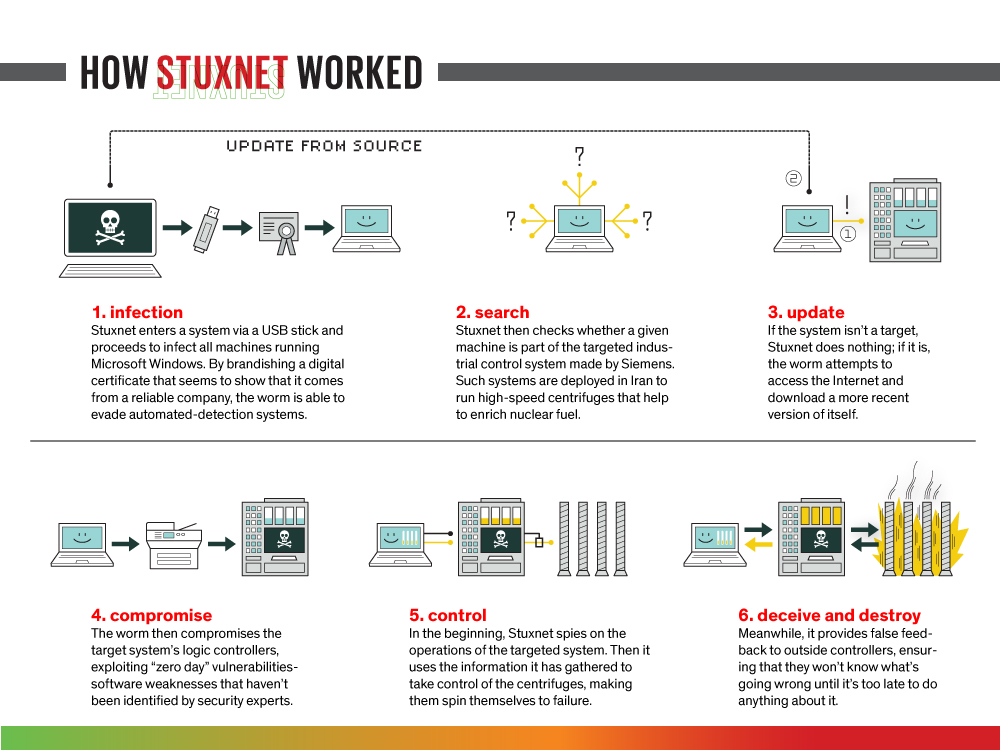 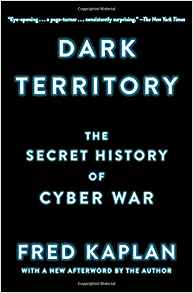 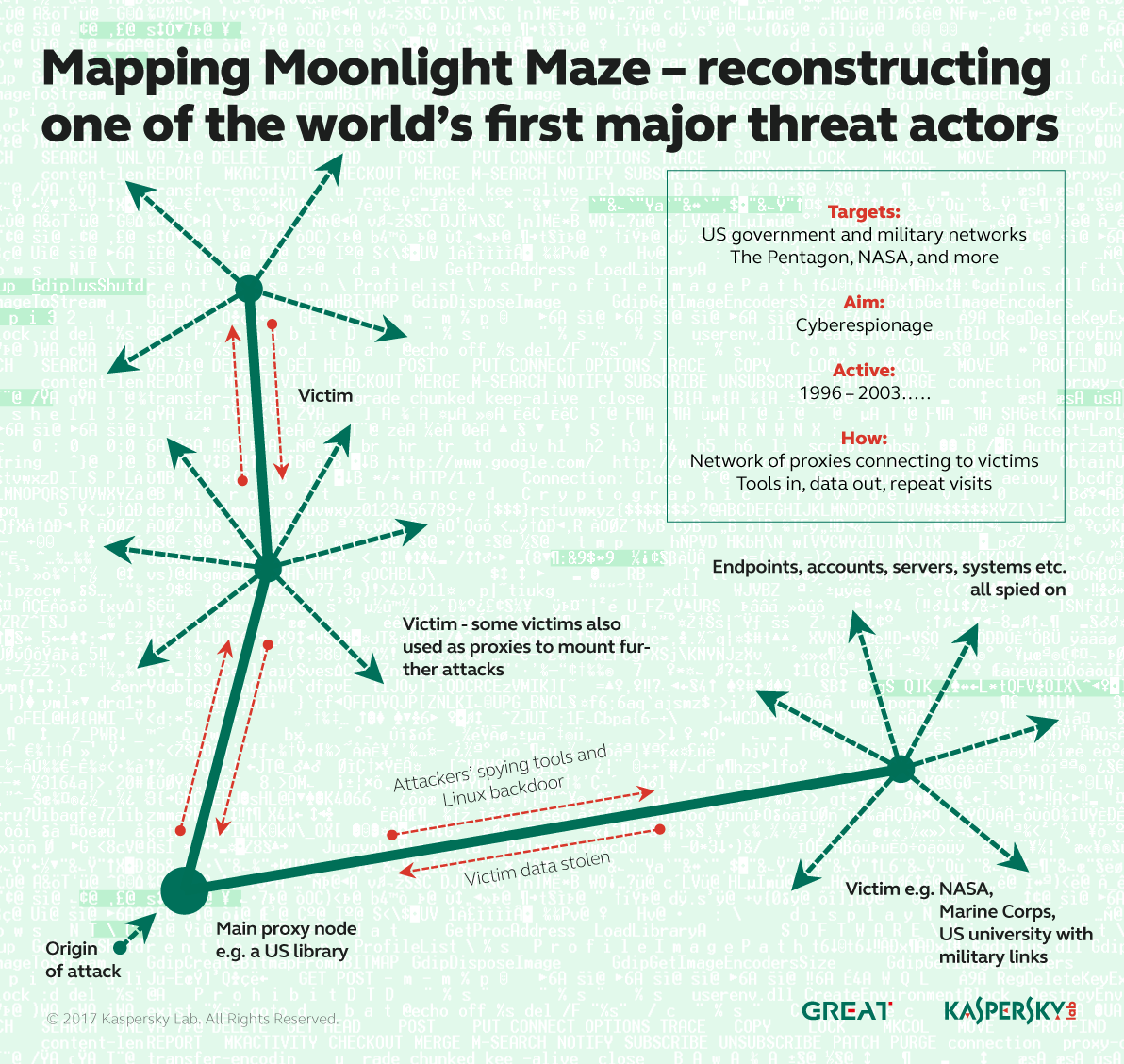 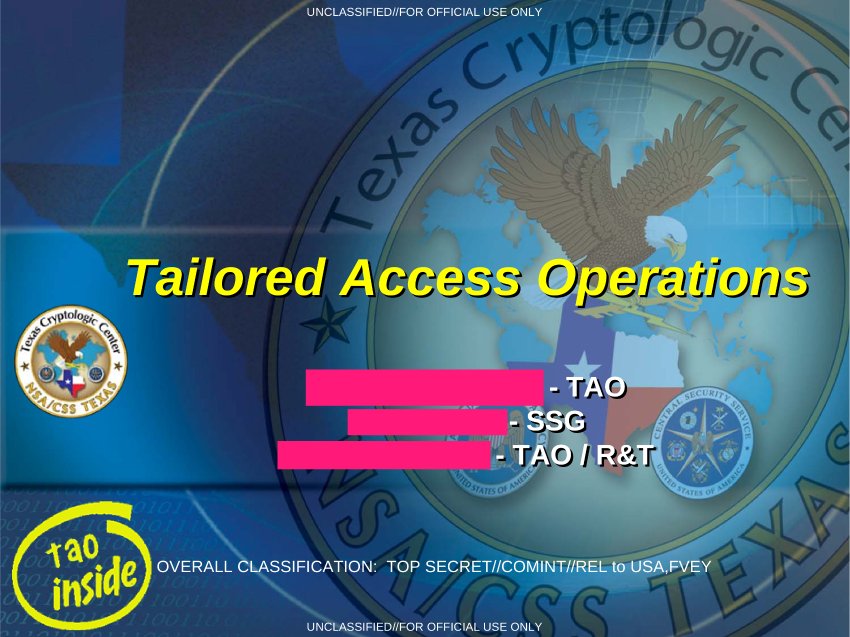 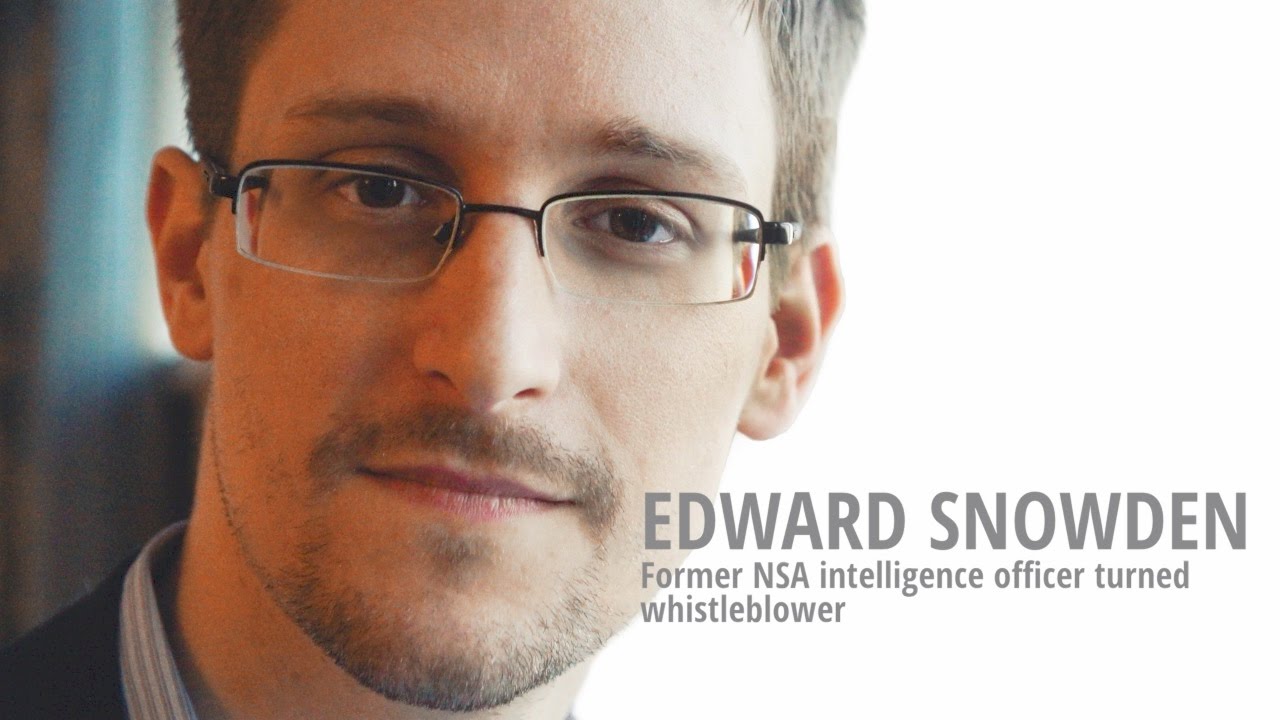 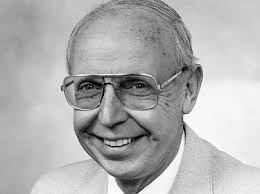 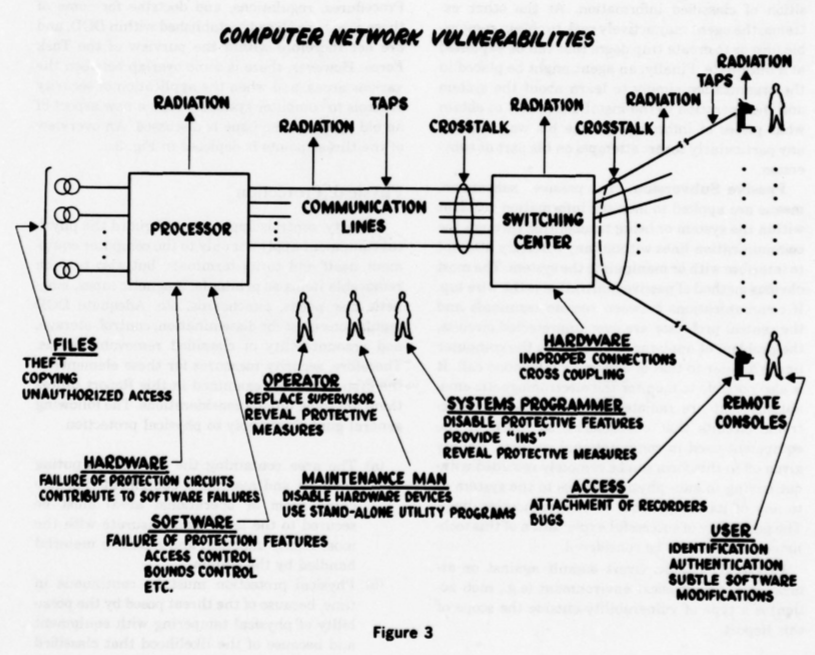 Questions?
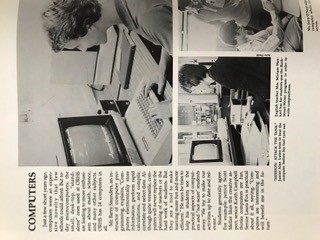